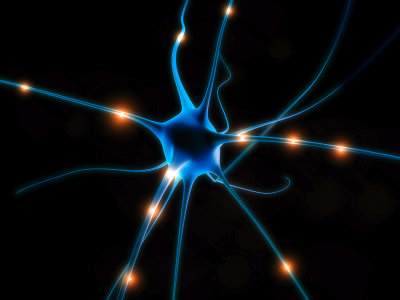 Amyotrophic Lateral Sclerosis and SOD1
Anne Sapiro
[Speaker Notes: http://blog.biocision.com]
Amyotrophic lateral sclerosis facts
Neurodegenerative disease
Loss of motor control
Fatal within 3-5 years
90% sporadic
20% of familial ALS caused by mutations in SOD1
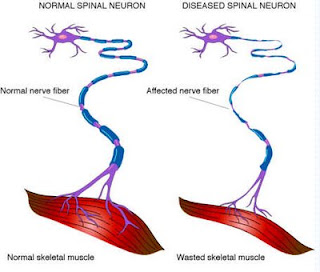 www.thehealthsuccesssite.com
Superoxide Dismutase 1 (SOD1)
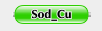 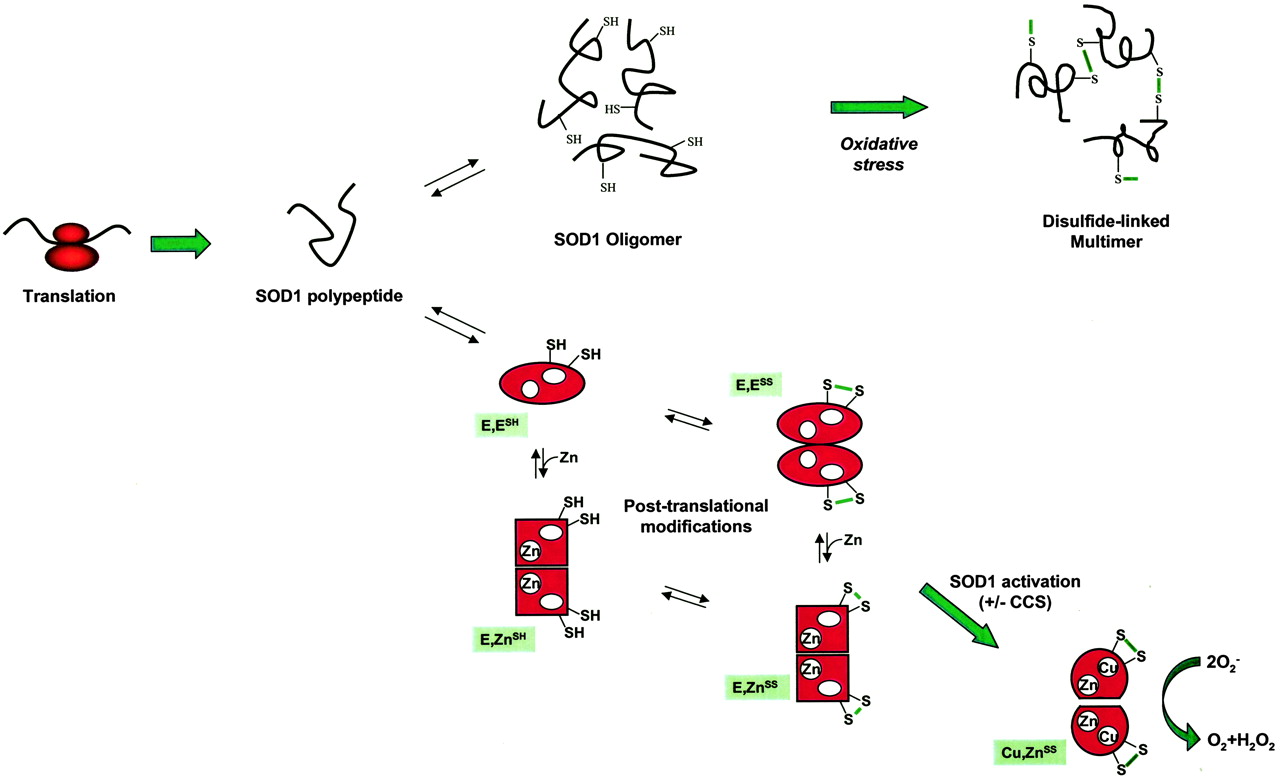 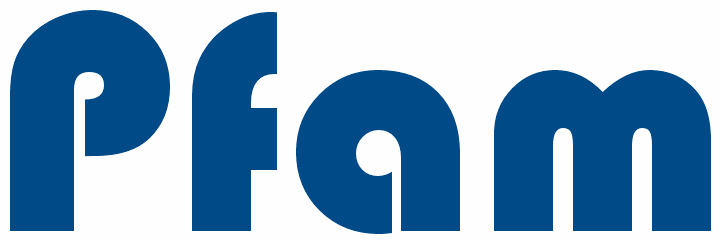 Furukawa Y , O'Halloran T V J. Biol. Chem. 2005;280:17266-17274
[Speaker Notes: Copper Zinc superoxide dismutase domain: binds copper and zinc, forms a homodimer and turns reactive oxygen species into hydrogen peroxide.]
ALS-causing mutations in SOD1
150  154aa
1   5
SOD Cu
Human SOD1
154
5
83 amino acids with missense or nonsense mutations
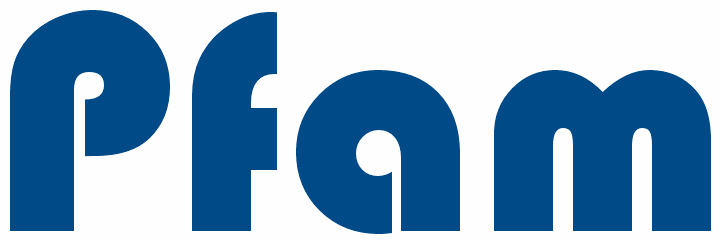 http://alsod.iop.kcl.ac.uk
SOD1 protein domains across homologs
150   154aa
150  154aa
150  154aa
1   5
1   5
1   5
SOD Cu
SOD Cu
SOD Cu
Human SOD1
Mouse SOD1
Zebrafish SOD1
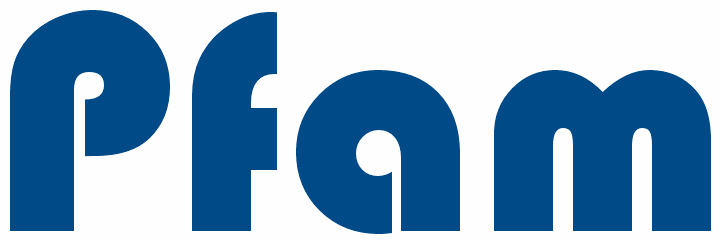 [Speaker Notes: Mouse 80% identical to humans; zebrafish is 73%. Many of the human mutations cause ALS-like phenotypes in model organisms.]
Mutant SOD1: Toxic GOF
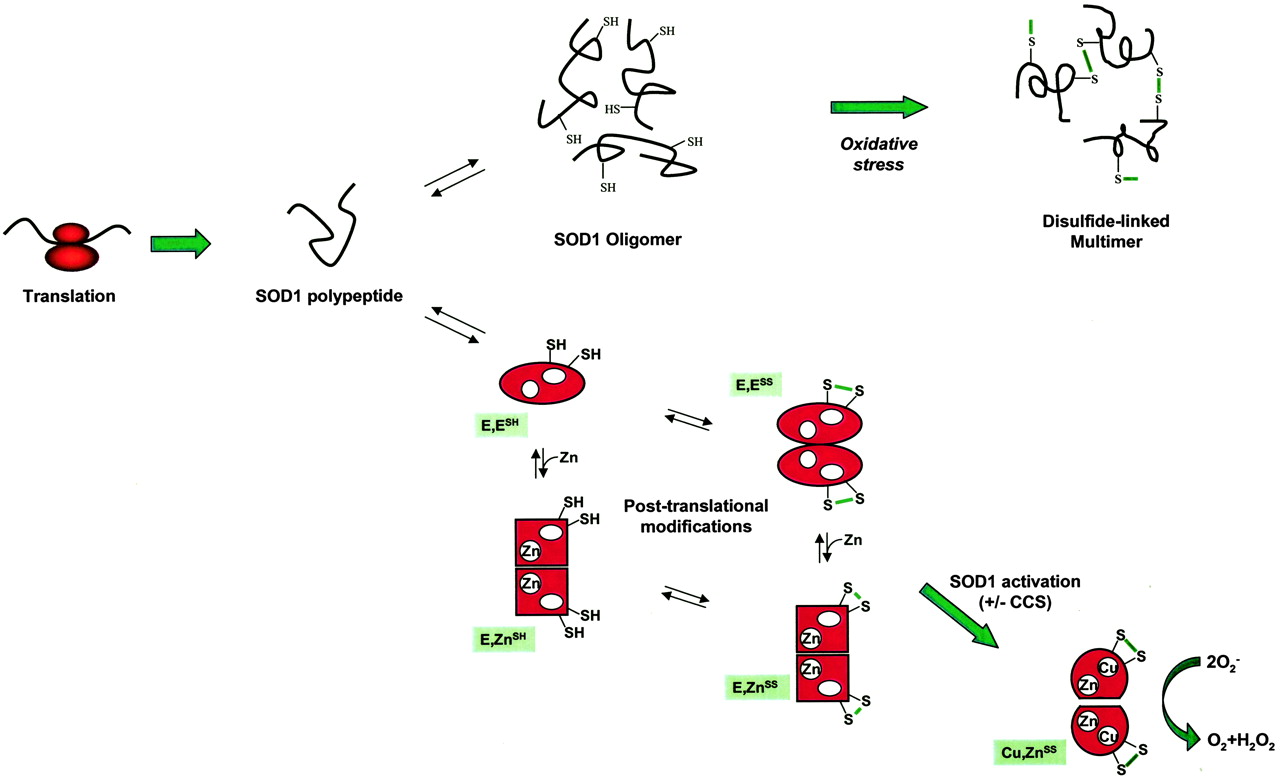 Furukawa Y , O'Halloran T V J. Biol. Chem. 2005;280:17266-17274
[Speaker Notes: How do these mutations confer toxicity?]
Gene Ontology: Biological Processes
Apoptosis
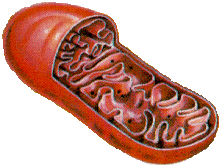 SOD1
Mitochondrial Respiration
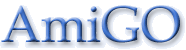 [Speaker Notes: Choosing to focus on mitochondrial driven processes from gene ontology.]
SOD1 aggregates lead to mitochondrial defects
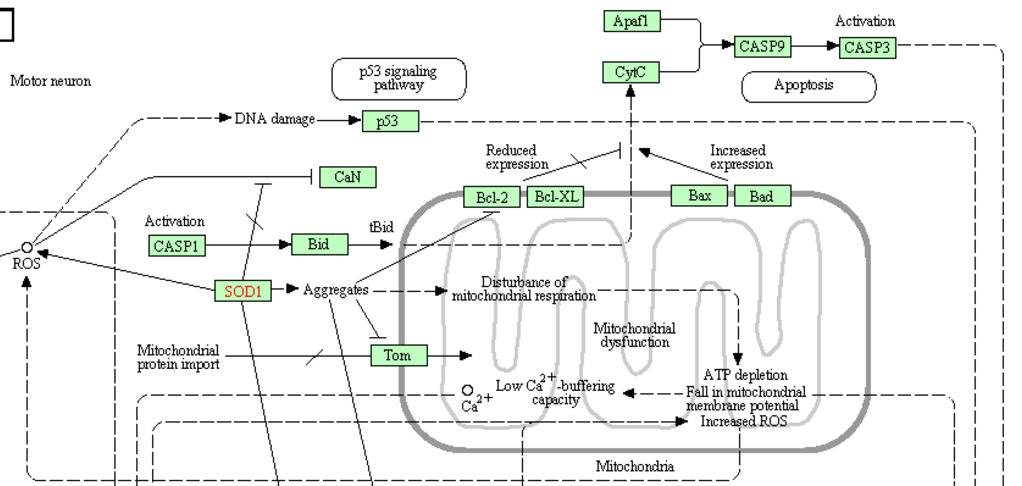 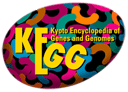 What comprises aggregates?
[Speaker Notes: SOD1 leads to aggregates which seem to be a causative agent of disturbance of mitochondrial respiration and apoptosis among other things.]
Human SOD1 Interaction Network
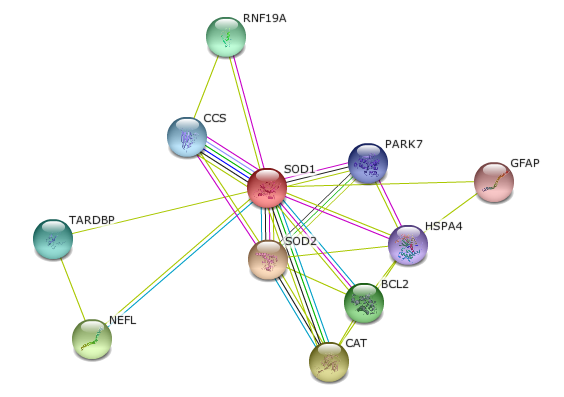 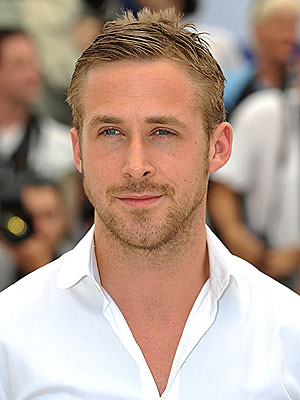 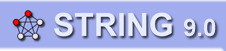 [Speaker Notes: Park7 mutations lead to Parkinson’s disease. What are the similarities between these neurodegenerative diseases?]
Aggregates and neurodegeneration
Parkinson’s Lewy bodies
Huntington’s inclusions
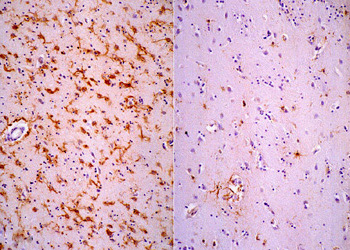 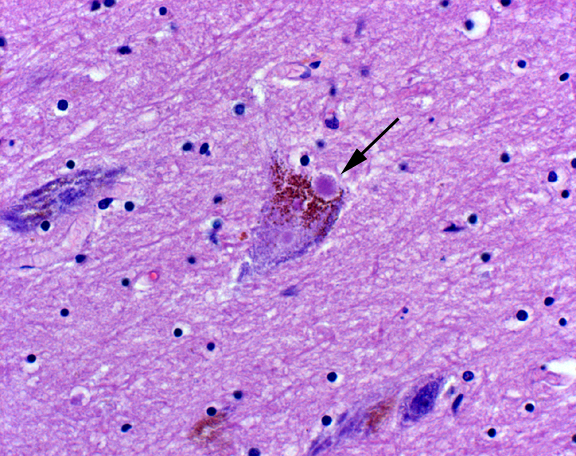 http://neuropathology-web.org/
Alzheimer’s plaques
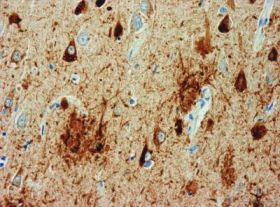 http://missinglink.ucsf.edu/lm/ids_104_neurodegenerative/Case2/Case2Micro.htm
http://cdn.physorg.com
[Speaker Notes: Aggregates are common occurrences in many neurodegenerative diseases.]
Parkinson’s Lewy bodies
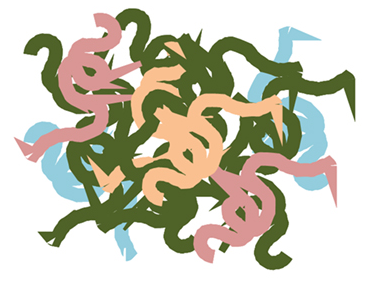 α-synuclein
Neurofilaments
Ubiquitin
Adapted from Branco et al. 2010
[Speaker Notes: Alpha-synuclein: protein of unknown function in neurons that makes up a lot of Lewy bodies
Ubiquitin: targets proteins for degradation among other things
Neurofilaments: part of cytoskeleton in neurons]
Hypothesis:ALS aggregates contain components of Parkinson’s Lewy bodies.
Approach:
Look at               			 interaction networks in humans and homologs
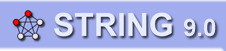 Ubiquitin-related proteins in SOD1 interaction networks
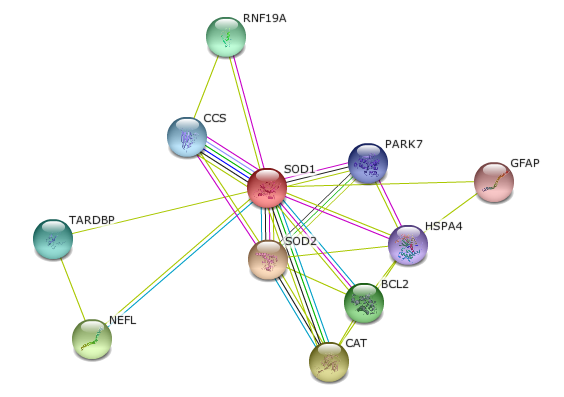 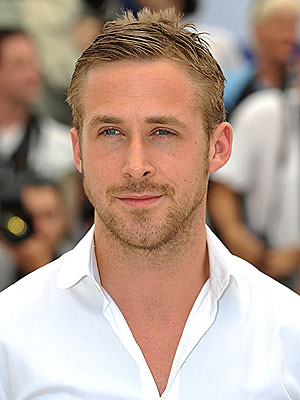 Uba52
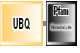 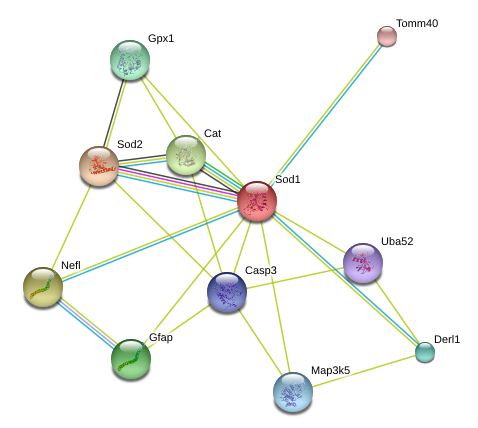 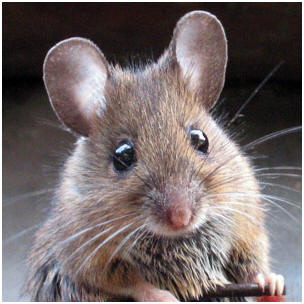 RNF19A
E3 Ubiquitin-protein ligase
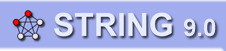 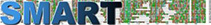 [Speaker Notes: E3 ligase puts Ubquitin onto proteins. Uba52 has UBQ domain along with a ribosomal domain.]
Neurofilaments in SOD1 interaction networks
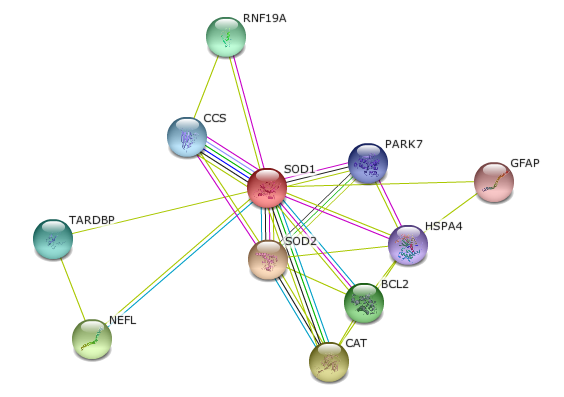 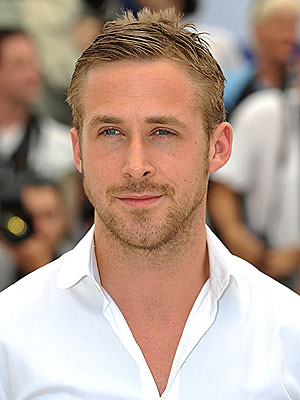 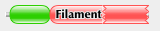 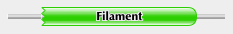 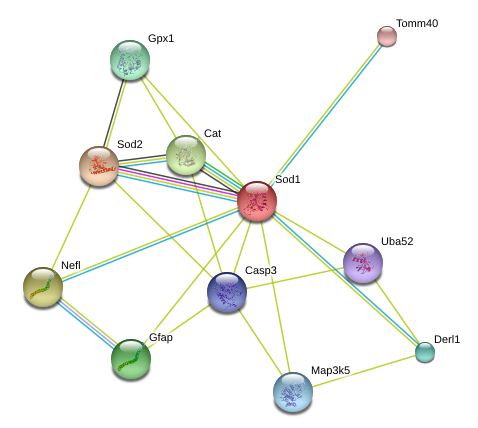 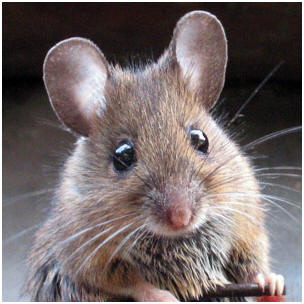 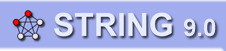 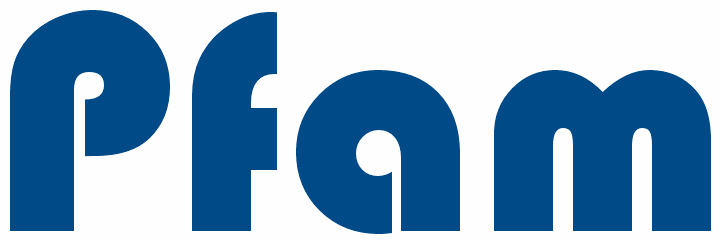 Question:What else is in ALS aggregates?
Approach:
Proteomics in model organism
SOD1 phylogeny
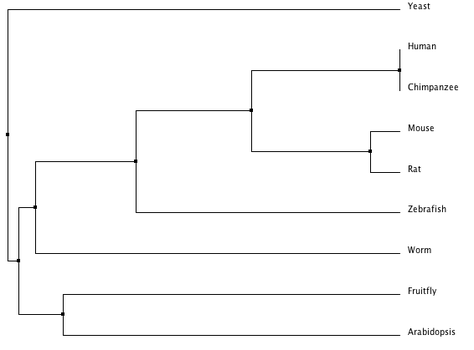 ✔
✔
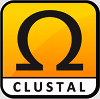 [Speaker Notes: Zebrafish have been established as a useful model organism in ALS research. The quick generation time and many experimental tools available make it a desirable model to use.]
Zebrafish SOD1 interaction network
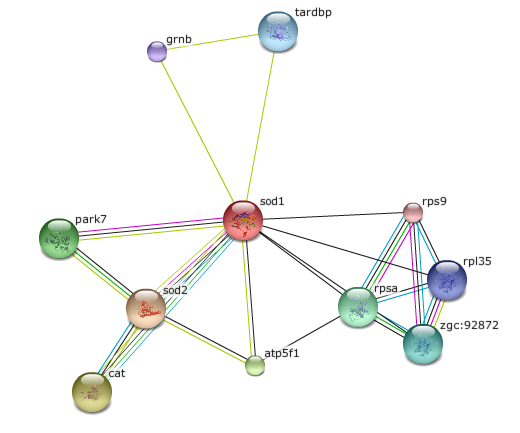 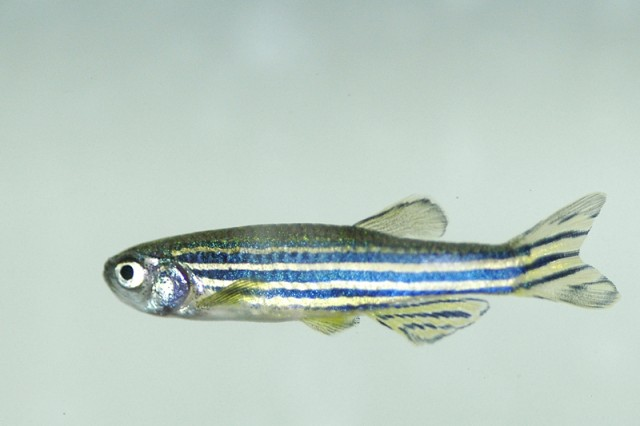 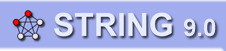 [Speaker Notes: Park7 in the zebrafish network. Another reason it could be a good model of the human disease.]
Zebrafish SOD1 and PARK7 interaction network
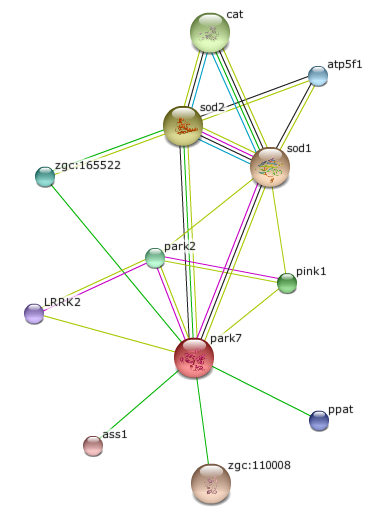 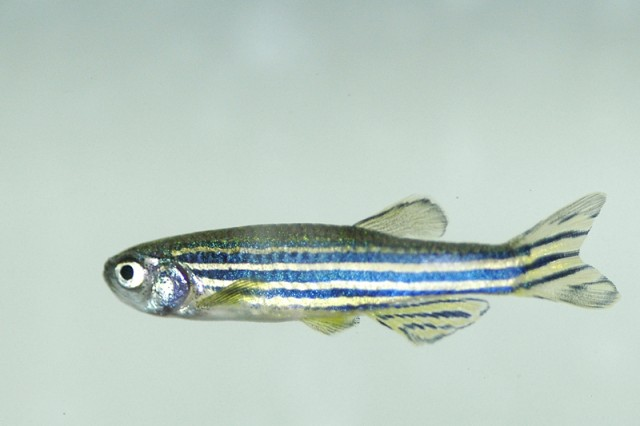 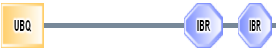 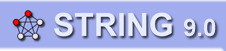 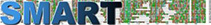 [Speaker Notes: SOD1 and Park7 network also shows UBQ containing protein. Another sign that they could have aggregates containing ubiquitin.]
SOD1 and PARK7 in mitochondria
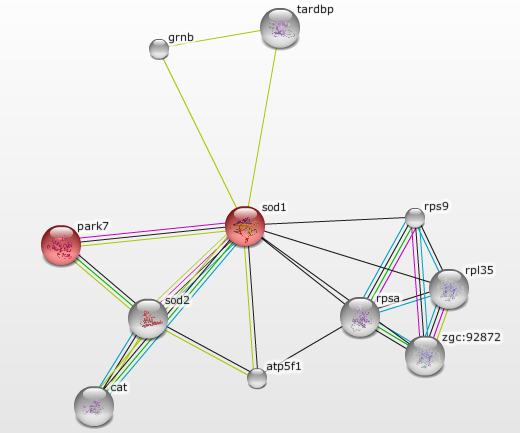 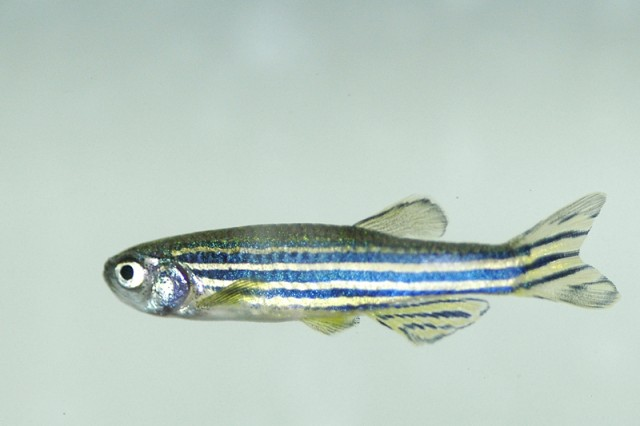 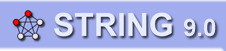 [Speaker Notes: Park7 and sod1 are both in mitochondria, along with 1 other protein atp5f1.]
Gene Ontology: Biological Processes
Apoptosis
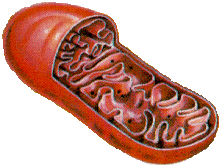 SOD1
Mitochondrial Respiration
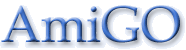 [Speaker Notes: Mitochondrial localization links back to biological processes. Since respiration defects can lead to apoptosis, I wanted to look at respiration.]
Mitochondrial respiration
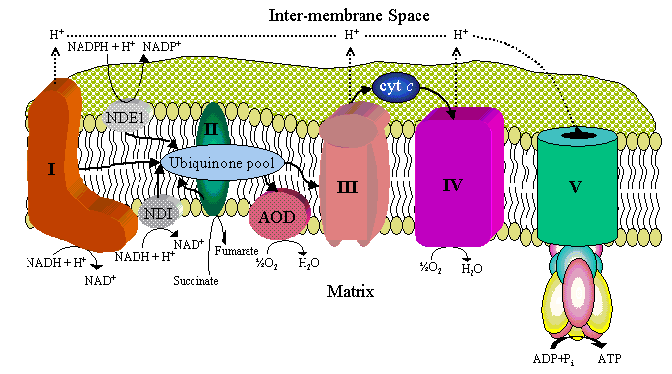 http://pages.slu.edu/faculty/kennellj/images/respchain2.gif
[Speaker Notes: Biochem review: electron transport chain has 5 subunits that move electrons to create an proton gradient which leads to the production of ATP by atp synthase (complex 5).]
Mitochondrial respiration
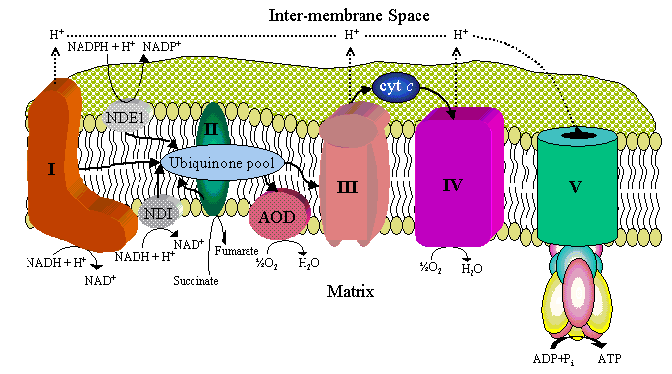 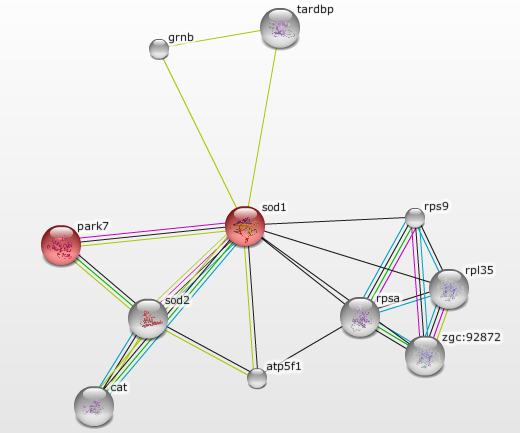 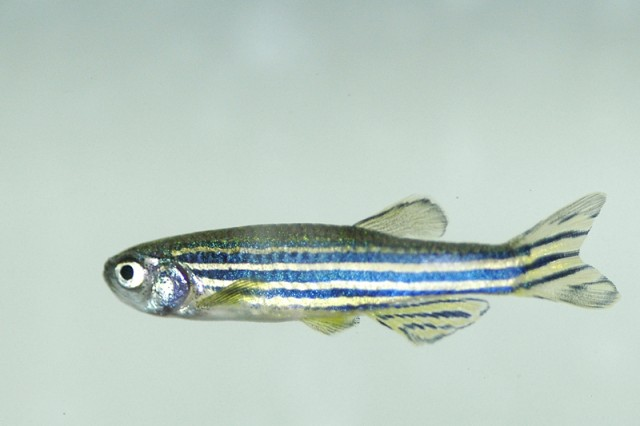 http://pages.slu.edu/faculty/kennellj/images/respchain2.gif
[Speaker Notes: Atp5f1 is a subunit of atp synthase. So zebrafish seem like a good model organism. But Zebrafish network only has one other mito protein. Is this connection representative? What about other model organisms?]
High incidence of mitochondrial proteins in interaction networks
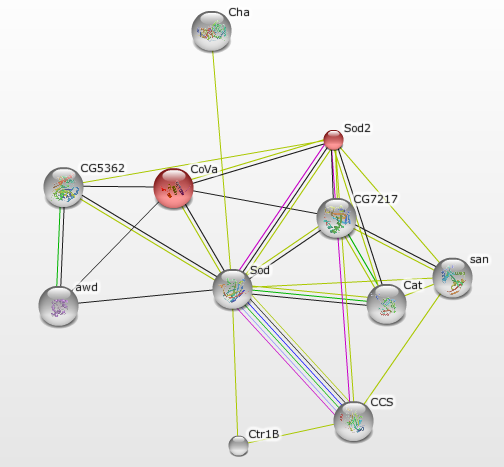 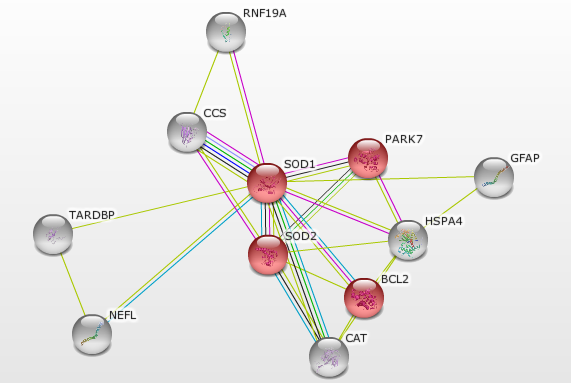 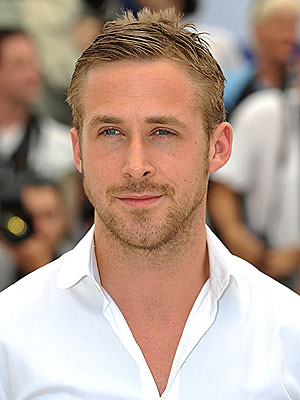 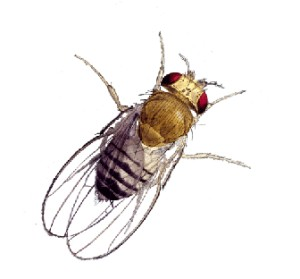 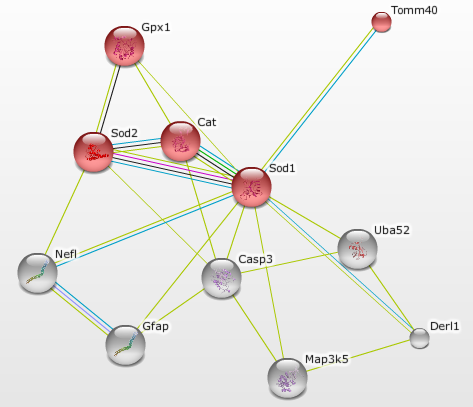 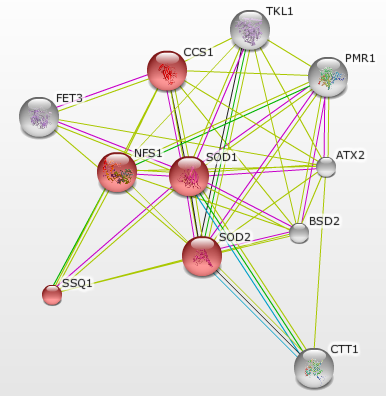 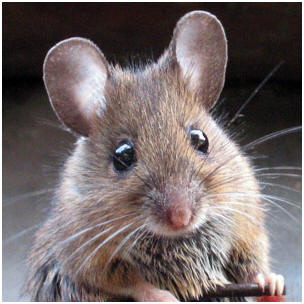 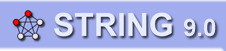 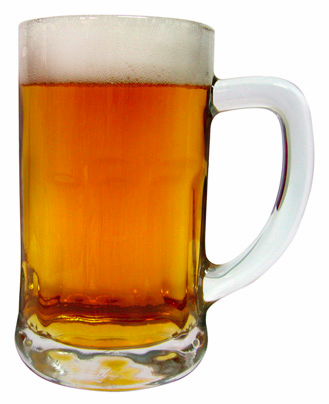 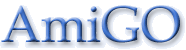 [Speaker Notes: Each of human, mouse, fly and yeast networks is made up of about half mitochondrial proteins]
Question:What else is in ALS aggregates?
Hypothesis:ALS aggregates will include SOD1, Ubiquitin, Neurofilaments, mitochondrial proteins.
Approach:Proteomic analysis of aggregates in SOD1 mutant zebrafish
Experimental Design
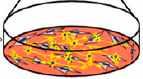 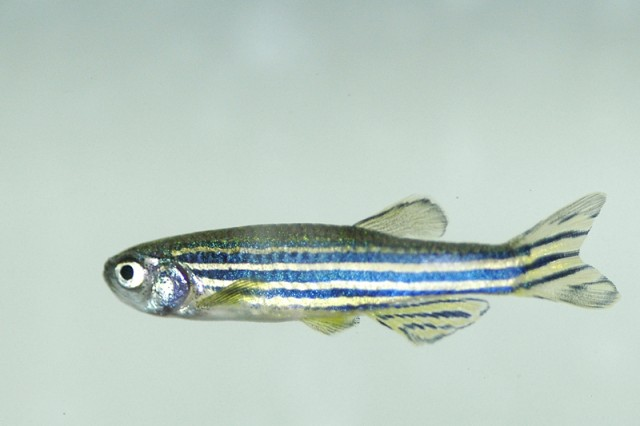 MudPIT on aggregates to identify components
Culture motor neurons
G93R-SOD1 overexpression mutant
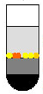 Subcellular fractionation
[Speaker Notes: G93R known to have ALS-like phenotypes]
Hypothetical results
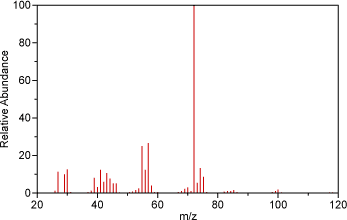 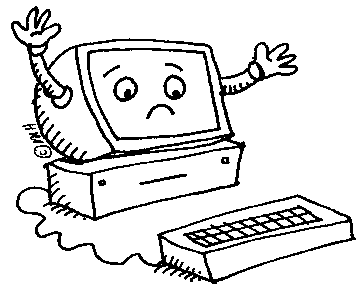 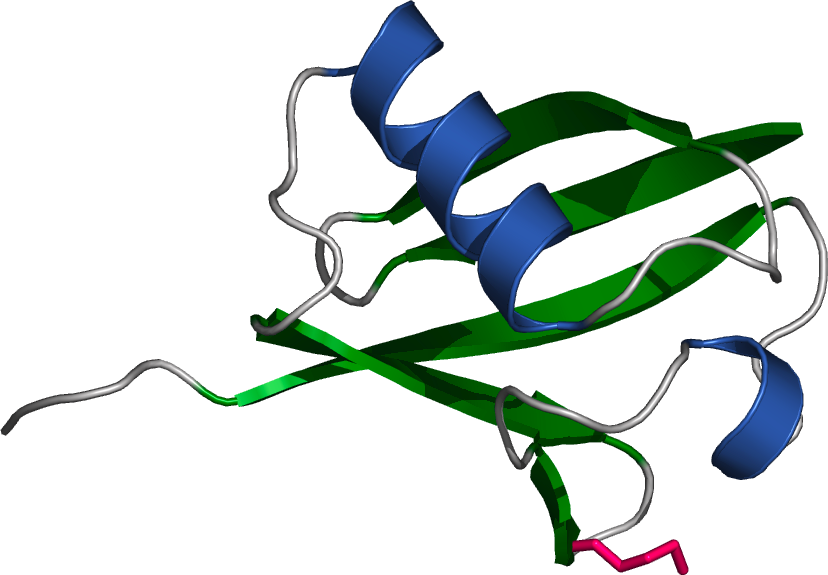 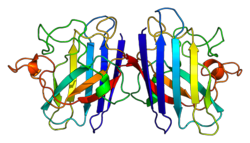 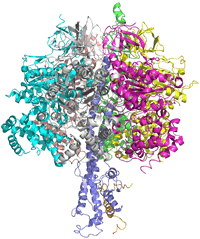 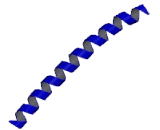 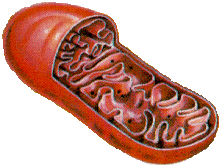 [Speaker Notes: Mass spec data gives us SOD1, Ubq, Neurofilaments, ATP synthase, mitochondrial proteins]
SOD1 aggregates lead to mitochondrial defects
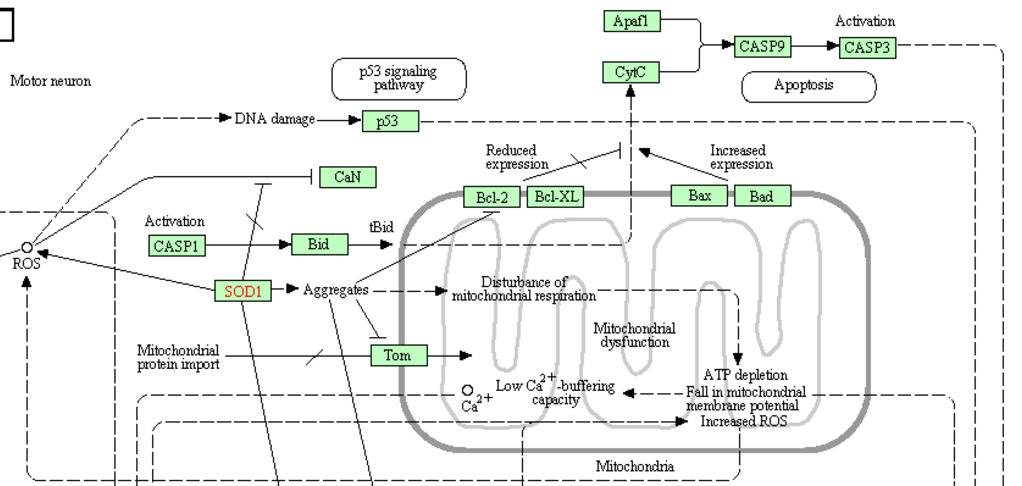 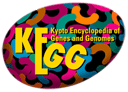 [Speaker Notes: These aggregates causing problems in mitochondria. If the aggregates are causing defects in some mitochondrial proteins and these defects are leading to ALS, one might expect that mutations in the mitochondrial proteins themselves could lead to ALS.]
Hypothesis: Mutations in genes encoding mitochondrial proteins in aggregates cause ALS.
Genes known to cause ALS
CDH22
CHMP2B
CNTN6
CRIM1
CRYM
DAO
DCTN1
DIAPH3
DOC2B
EWS
FEZF2
FIG4
GRB14
LUM
NEFH
NETO1
OMA1
OPTN
PCP4
RAMP3
SETX
SIGMAR1
SOX5
SPG11
SQSTM1
SYT9
TAF15
TARDBP
UBQLN2
VAPB
VCP
ALS2
ANG
ATXN2
BCL11B
BCL6
C9orf72
CDH13
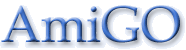 http://alsod.iop.kcl.ac.uk/misc/dataDownload.aspx#C1
Genes known to cause ALS
CDH22
CHMP2B
CNTN6
CRIM1
CRYM
DAO
DCTN1
DIAPH3
DOC2B
EWS
FEZF2
FIG4
GRB14
LUM
NEFH
NETO1
OMA1
OPTN
PCP4
RAMP3
SETX
SIGMAR1
SOX5
SPG11
SQSTM1
SYT9
TAF15
TARDBP
UBQLN2
VAPB
VCP
ALS2
ANG
ATXN2
BCL11B
BCL6
C9orf72
CDH13
Mitochondrial Metalloendopeptidase OMA1
Negative regulator of 
mitochondrial fusion
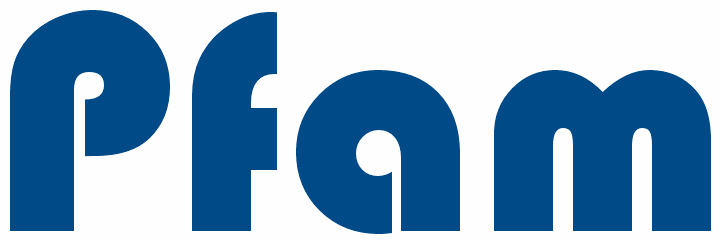 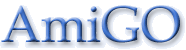 http://alsod.iop.kcl.ac.uk/misc/dataDownload.aspx#C1
Zebrafish SOD1 and PARK7 interaction network
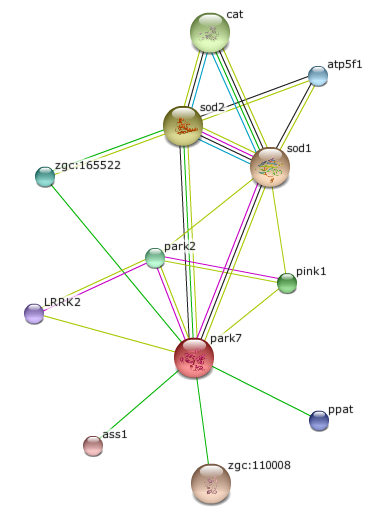 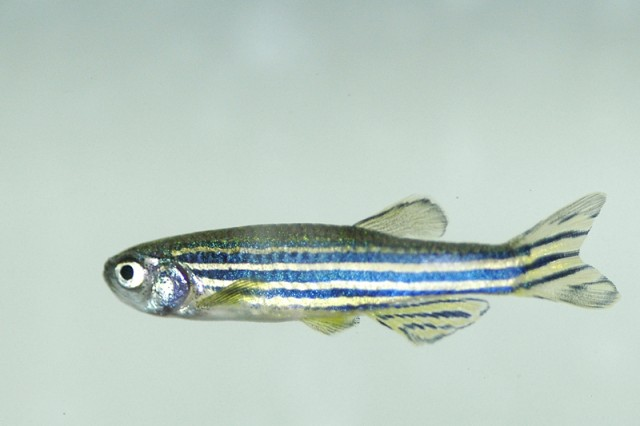 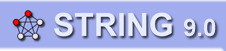 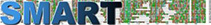 [Speaker Notes: Pink1 from the sod1 park7 network is a regulator of mitochrondrial fusion/fission.]
Proposed model
mSOD1
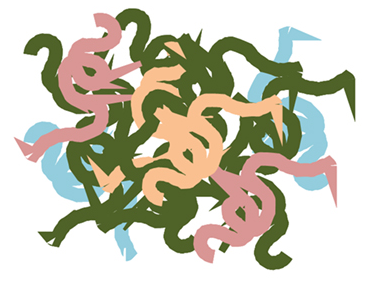 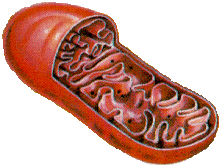 Disturbance of mitochondrial respiration; apoptosis, etc.
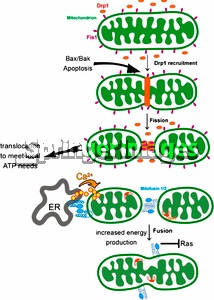 Abnormal mitochondrial 
dynamics
[Speaker Notes: Talk about weaknesses]
Future experiments
Chemical genetics: mitochondrial proteins in fusion and fission
Further characterization of OMA1
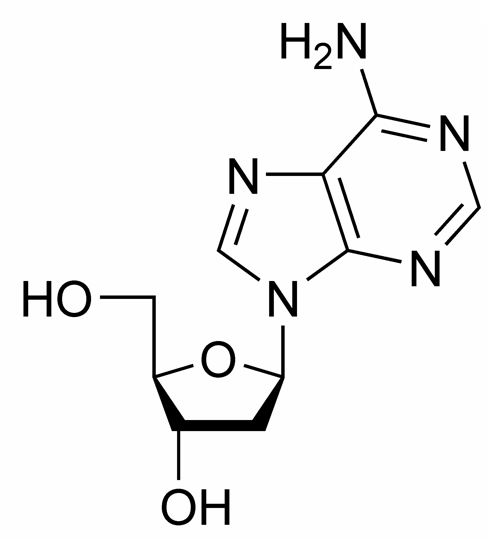 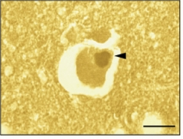 (Tateno et al. 2009)
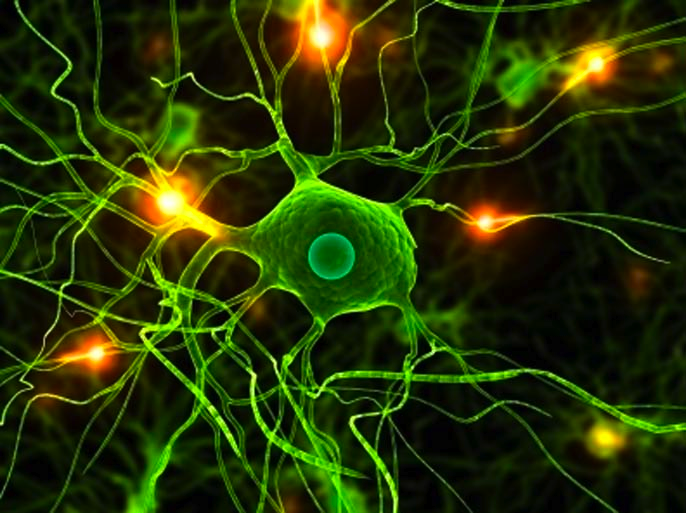 Questions?